BadPacket study
Hidemitsu Asano
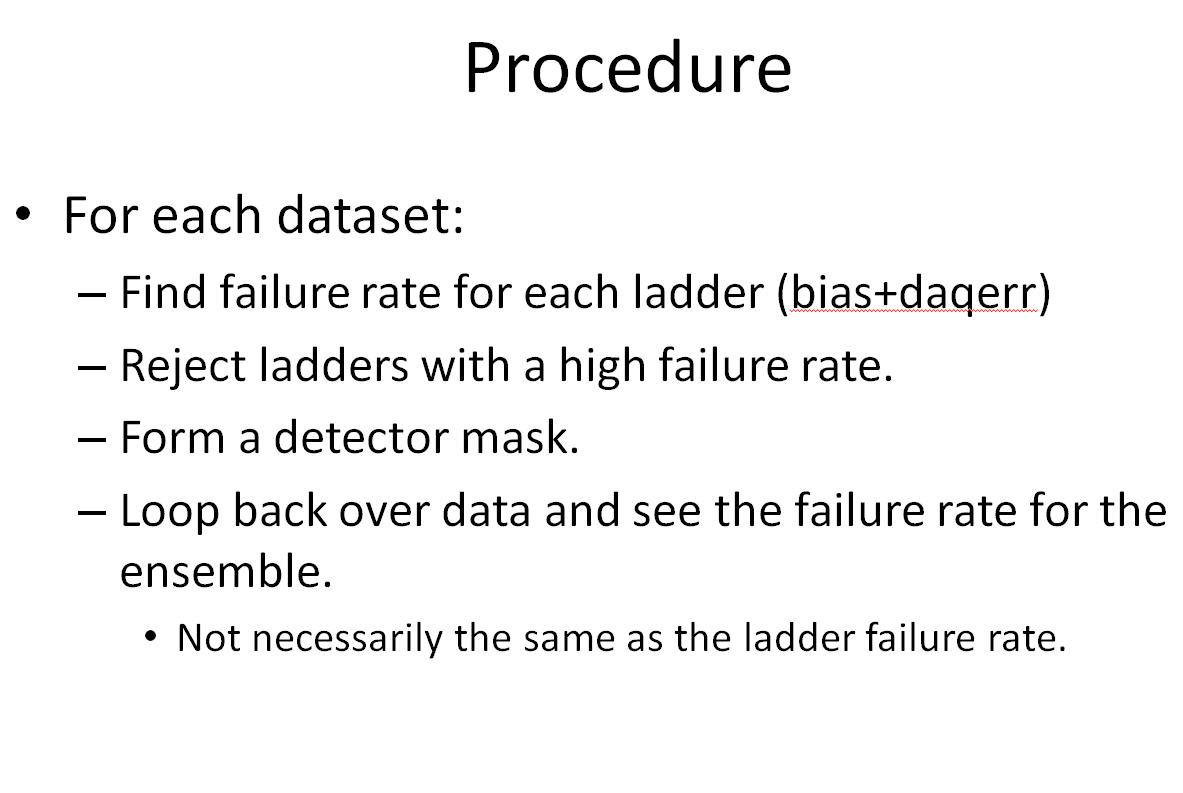 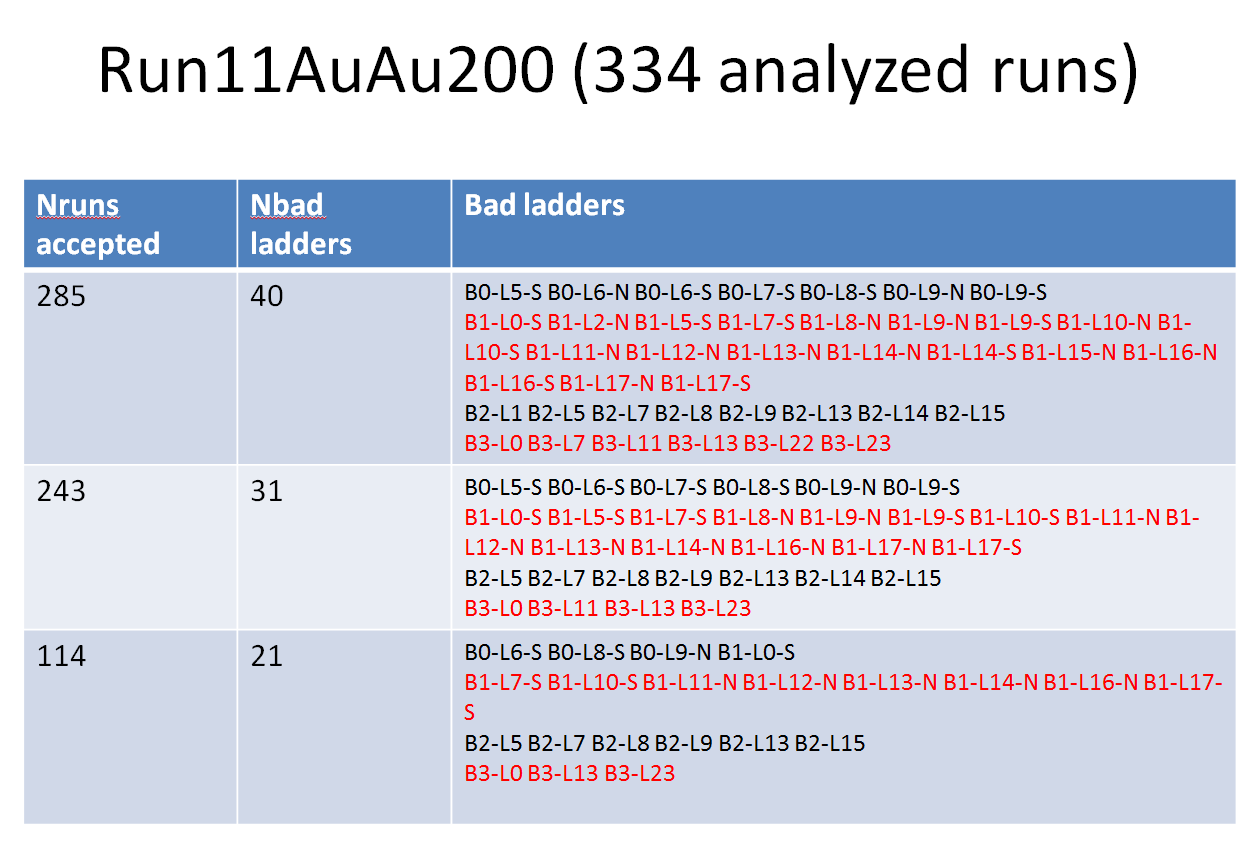 from John Koster’s slide
before QM, 3rd group (tightest one) was used for analysis.
BadPacket events in Run11 AuAu 200GeV
As Takashi reported last week, we are studying why Event Killer killed ~50% event in QM analysis.
scanned EventHeader node in compactCNT.
pixel badpacket fraction for each run
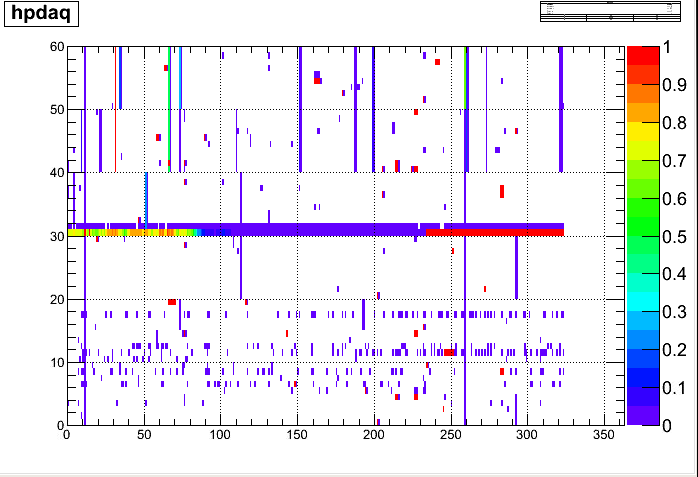 module ID
irun
stripixel  badpacket fraction for each run
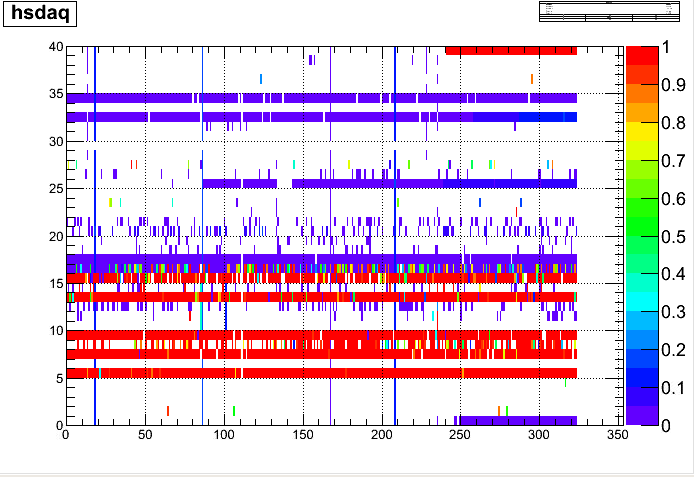 module ID
irun
pixel bad packet fraction (after 4th repair)
# of bad packet /event
pixel module ID
stripixel bad packet fraction (after 4th repair)
# of bad packet /event
stripixel module ID
backup